UNSERE HEIMAT SPANIEN
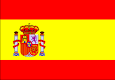 SPANISCHE FLAGGE
DIE GEOGRAFISCHE LAGE
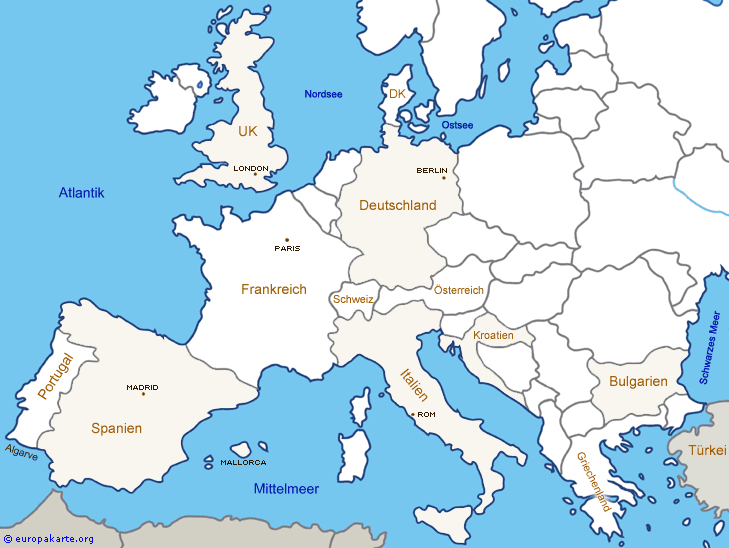 SPANIEN UND KATALONIEN
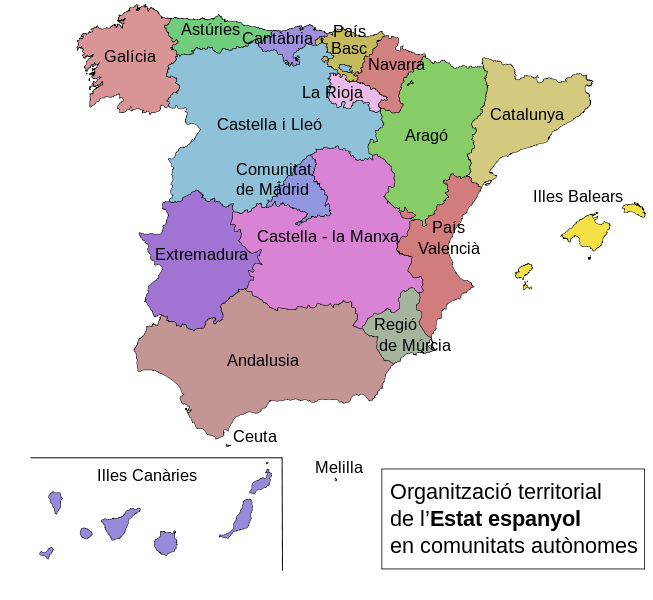 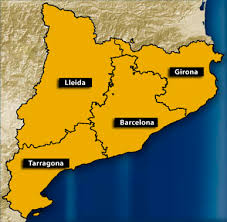 KATALONIEN HAT 4 PROVINZEN
WIR KOMMEN AUS LLEIDA
LLEIDA HAT 139 809 EINWOHNER
FLENSBURG HAT 85 000 EINWOHNER
SPANIEN BESTEHT AUS 16 BUNDESLÄNDERN
SEHENSWÜRDIGKEITEN
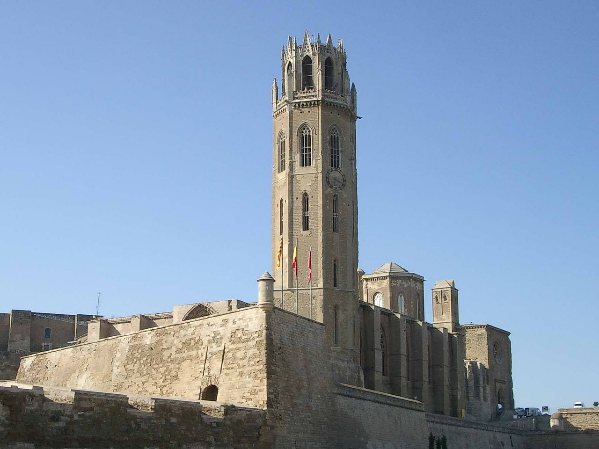 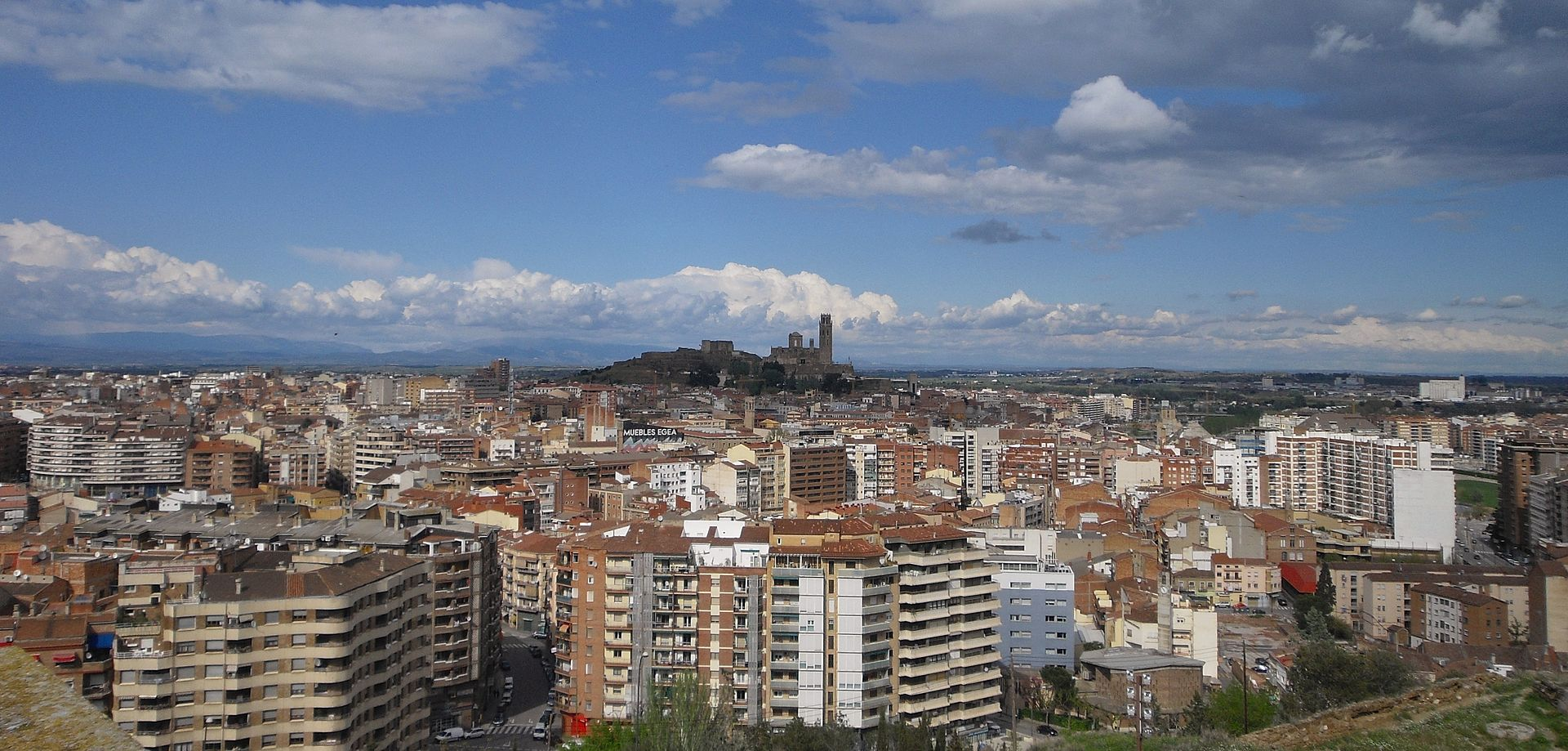 HEUTE IST LLEIDA EINE MODERNE STADT MIT EINEM HISTORISCHEN ZENTRUM.
ES GIBT VIELE ALTE GEBÄUDE. DAS BEKANNTESTE IST DIE KATHEDRALE SEU VELLA , DIE AUF DEM HÖCHSTEN PUNKT DER STADT ERBAUT WURDE.
TYPISCHE GERICHTE IN KATALONIEN
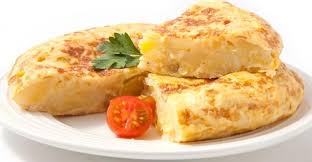 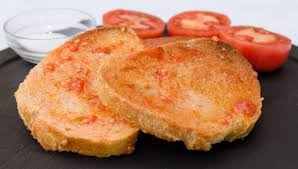 PA AMB TOMÀQUET  BROT MIT TOMATE
TRUITA DE PATATES TORTILLA MIT KARTOFFELN
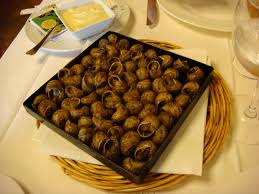 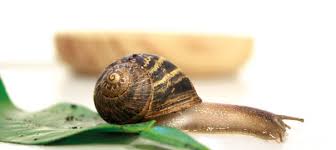 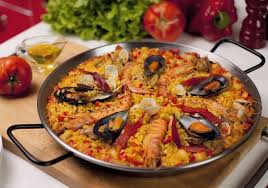 PAELLA 
REIS MIT MEERESFRÜCHTEN
CARAGOLS   SCHNECKEN
TRADITIONEN IN KATALONIEN
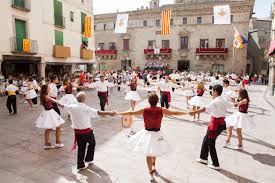 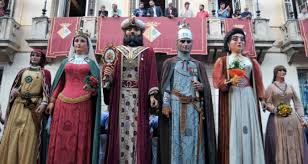 https://www.youtube.com/watch?v=glgG7v-0ToE
https://www.youtube.com/watch?v=48NxfGuhANE
ELS GEGANTS SIND GROßE PUPPEN, DIE BEI FESTEN IN DEN STRAßEN TANZEN.
LES SARDANES IST EIN TYPISCHER TANZ DER REGION. DIE TÄNZER FASSEN SICH AN DEN HÄNDEN UND BILDEN EINEN KREIS.
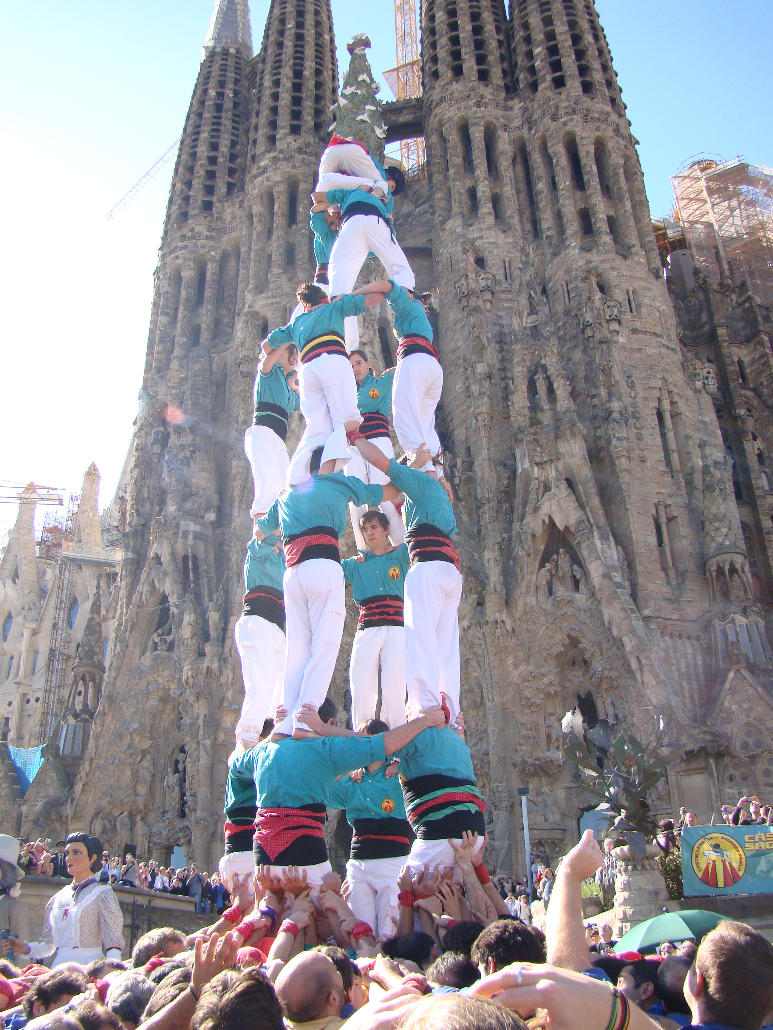 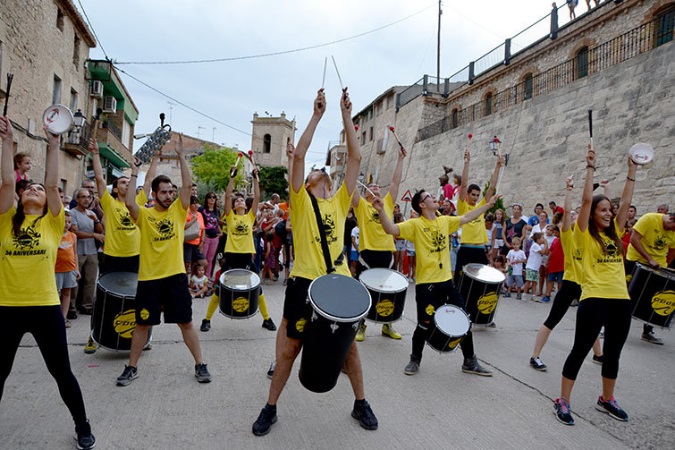 https://www.youtube.com/watch?v=JubZifPewqc
LA BATUKADA KINDER UND JUGENDLICHE ZIEHEN BEI FESTEN MIT TROMMELN DURCH DIE STRAßEN UND ANIMIEREN DIE ZUSCHAUER.
https://www.youtube.com/watch?v=DnEAD0DhDjk
ELS CASTELLERS SIND TÜRME AUS MENSCHEN, DIE ZAIGEN, DASS MAN IN DER GEMEINSCHAFT GROßE HÖHEN ERREICHEN KANN.
FUßBALL IN SPANIEN
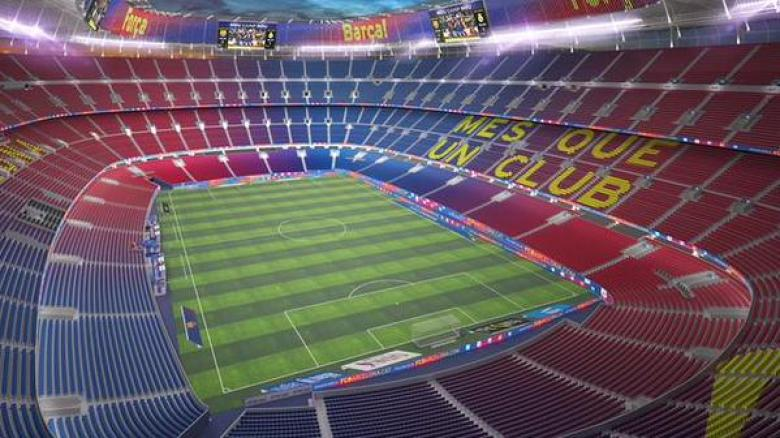 CAMP NOU IST DAS HEIMSTADION DES F.C. BARCELONA.
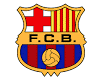 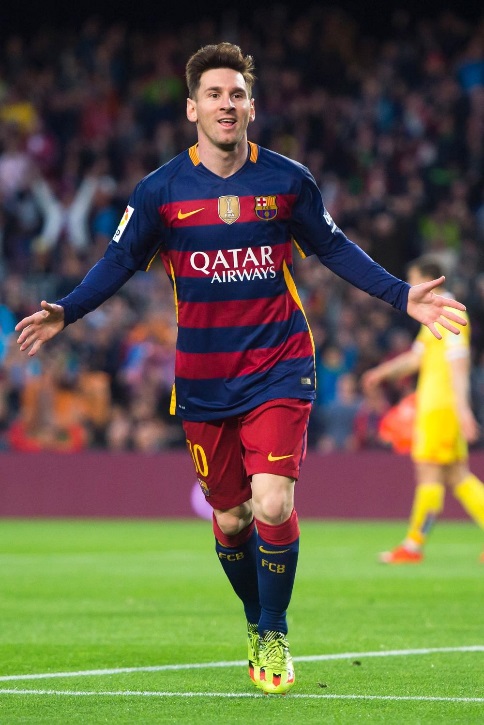 DER F.C. BARCELONA ODER BARÇA IST EINE DER ERFOLGREICHSTEN FUßBALLMANNSCHAFTEN DER WELT.
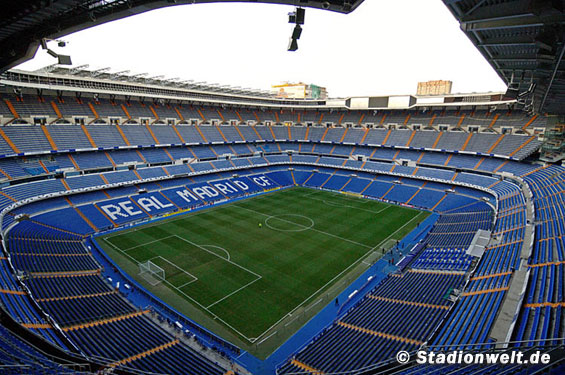 CAMPO DEL BERNABEU IST DAS HEIMSTADION DES FUßBALLCLUBS REAL MADRID.
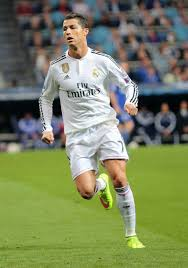 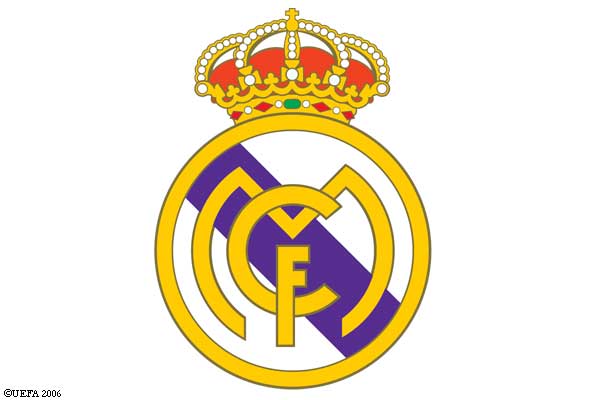 REAL MADRID IST EIN ANDERER ERFOLGREICHER FUßBALLCLUB IN SPANIEN.
WIR IN FLENSBURG
WIR MACHEN IN LLEIDA EINE ZWEIJÄHRIGE BERUFLICHE AUSBILDUNG IM SOZIALEN BEREICH.

Dazu gehört ein Praktikum von 8 Wochen.
Wir verbringen unser Praktikum in Flensburg.
Wir nehmen an der HLA am Deutschunterricht teil und arbeiten mit den jungen Menschen, die in Flensburg angekommen sind.
Außerdem besuchen wir andere Institutionen, die im sozialen Bereich tätig sind. z. B. 
eine Seniorenresidenz 
die Mürwiker Werkstätten, ein Unternehmen, das Menschen mit Einschränkungen Arbeitsmöglichkeiten gibt 
einen Abenteuerspielplatz mit Kinderbetreuung
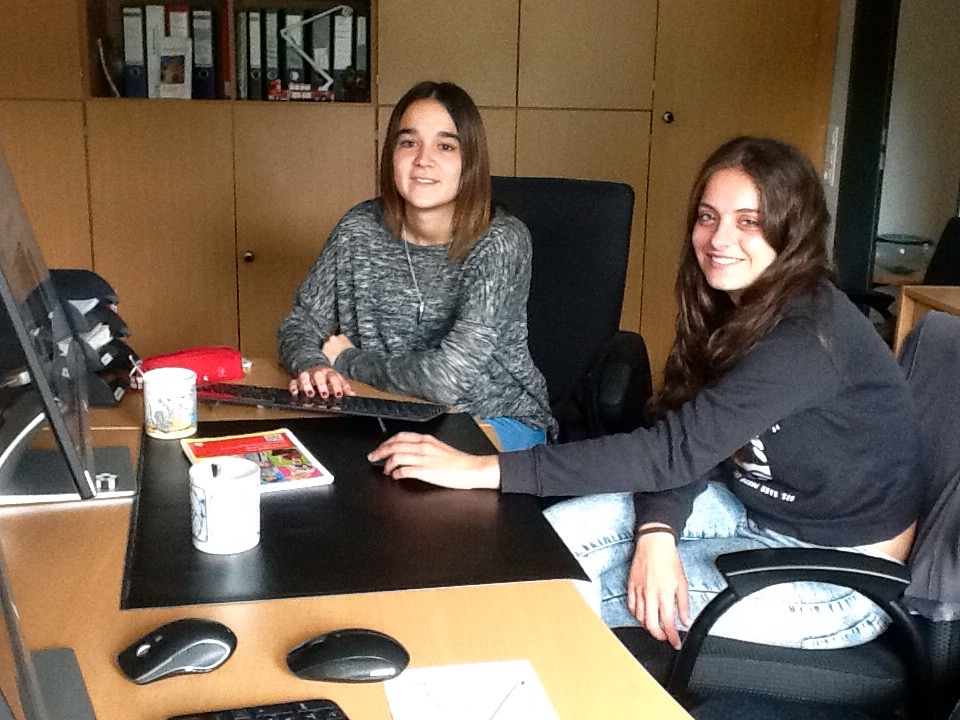 VIELEN DANK FÜR EURE AUFMERKSAMKEIT – MOLTES GRÀCIES PER LA VOSTRA ATENCIÓ